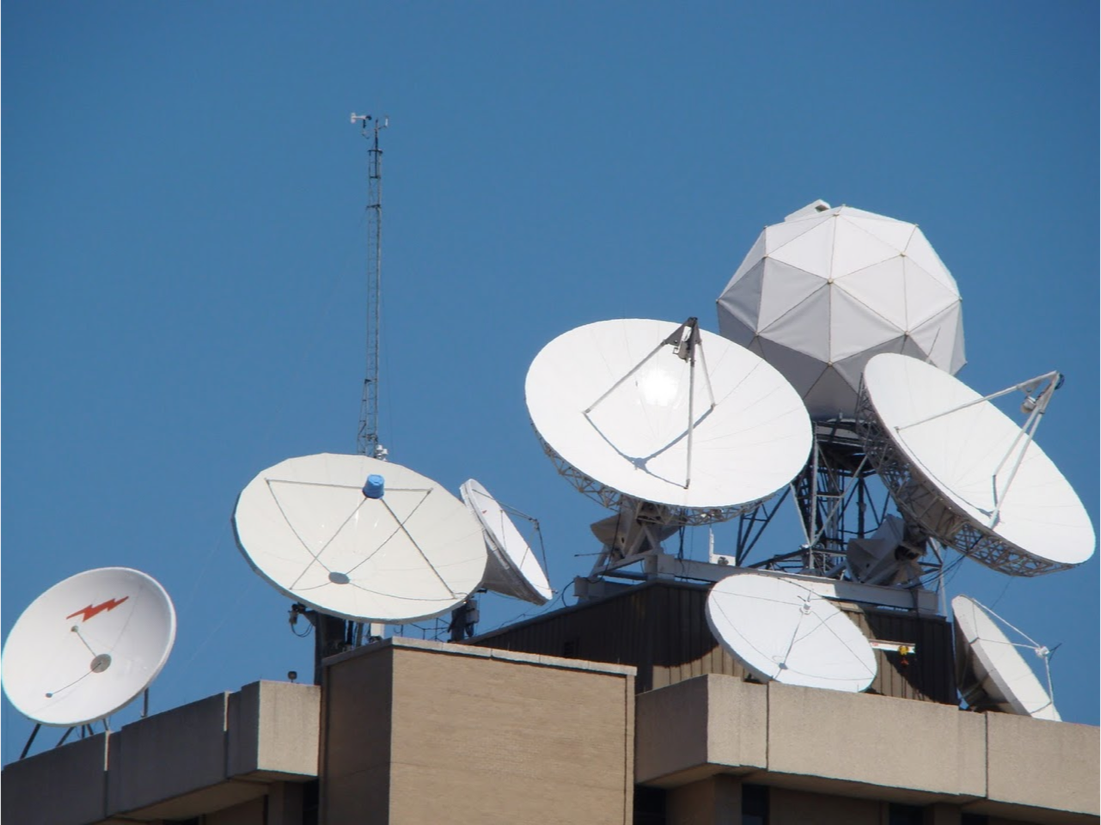 University of Wisconsin SSEC
Datacenter
Satellite Data Services
2016 McIDAS Users Meeting
November 16, 2016
2016 MUG Meeting
Satellite Data Services Overview
GOES-R at SSEC
Other Satellite Data Services Projects
2016 MUG Meeting
Satellite Data Services Team
Dan Forrest
Rosie Spangler
Nancy Troxel-Hoehn
Douglas Ratcliff
Rick Kohrs
Clayton Suplinski
Istvan Bocsi
2016 MUG Meeting
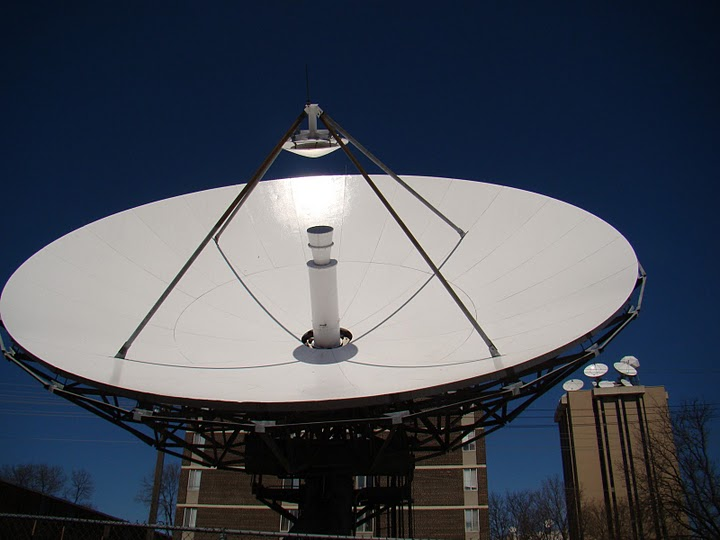 SSEC Satellite Data ServicesMission Statement
The SSEC Data Center mission is to create and maintain the facilities, human expertise and technology necessary to provide SSEC scientists and collaborators with the highest quality geophysical data in a timely fashion and to provide real-time data access, archive and retrieval services as necessary to support SSEC’s scientific programs.
2016 MUG Meeting
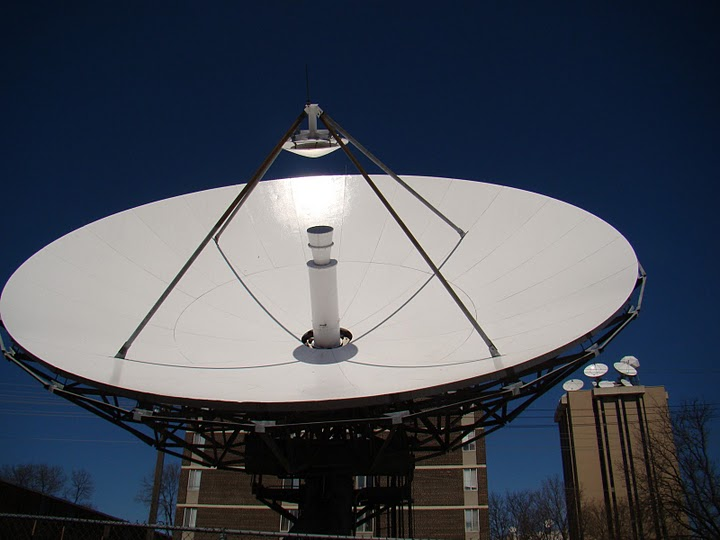 SSEC Satellite Data ServicesMission Statement
Provide timely, high quality real-time and archive data, reliably to SSEC scientists and collaborators.
2016 MUG Meeting
SSEC SDS
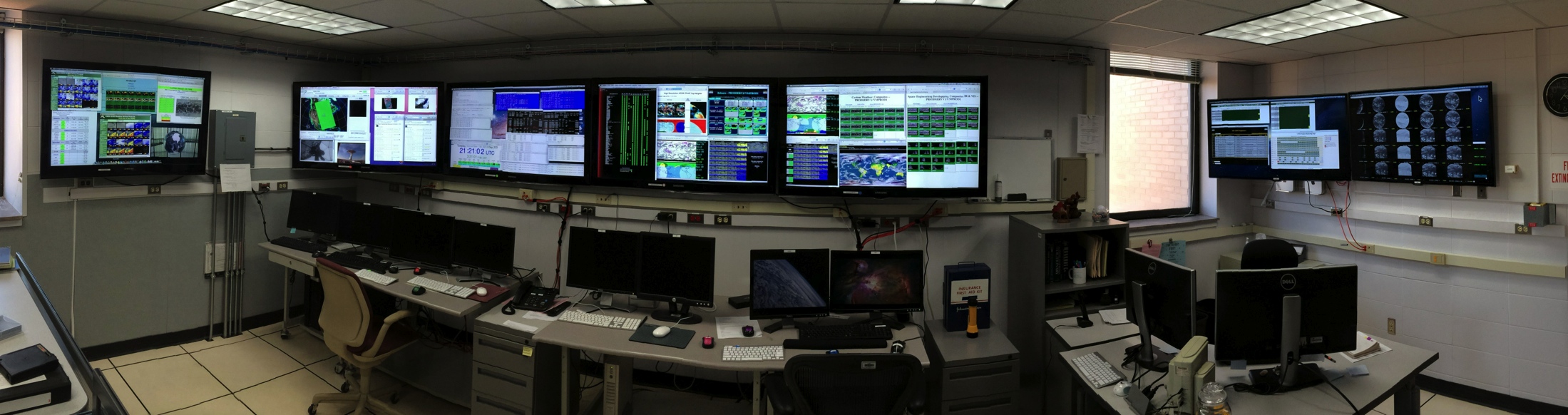 Staffed M-F , 7:30 AM  - 11:00 pm Central time.
2 Student programmers
2 student QC assistants (2nd shift)
2 FTE ~100% time
Computer Operator (1st shift)
Computer Operator (1st shift)
5 FTE ~portions of their time 
Program Manager
System Programmer
DataBase/Web  Programmer
Research Specialist (PM assistant)
Antenna/Communication technician
2016 MUG Meeting
Data Center Facilities
Over 2100 ft.
Currently the Data Center has 44 racks representing over 1,840 rack units of space. 
The Data Center’s disk storage exceed 12 PBs.
The entire room is on three 72 KW UPSs, of which, about 155 KW are in use. Non UPS power usage is ~17 KW.  An additional 72 KW UPS for a smaller 5th floor computer room  
Cooling provided by campus chilled water and outside air in the winter.   Racks are cooled by 16 in row APC coolers.
Gigabit and 10 Gigabit network (also 100 MB admin network, 40 Gigabit InfiniBand).
2016 MUG Meeting
Antennas @ SSEC
C-Band
11 meter heated (87° West – SES-2, POES Wallops Relay, MSG)
6.3 meter heated (101° West – SES-1, POES Fairbanks Relay, MTSAT, Noaaport)
4.5 meter (101° West – SES-1, POES Fairbanks Relay, MTSAT, Noaaport)
L-Band
7.3 meter (75° West –GOES-East Primary/GOES-R/S ready)
7.3 meter (135° West –GOES-West Primary/GOES-R testing)
4.6 meter (135° West –GOES-West Primary)
4.5 meter (60° West –GOES-East auto tracking)
3.7 meter (offline spare)
X-Band
4.4 meter (Tracking – EOS)

X/L Band
2.4 meter (Tracking – Suomi NPP, EOS, Metop A&B, NOAA-18, 19 and FY3)
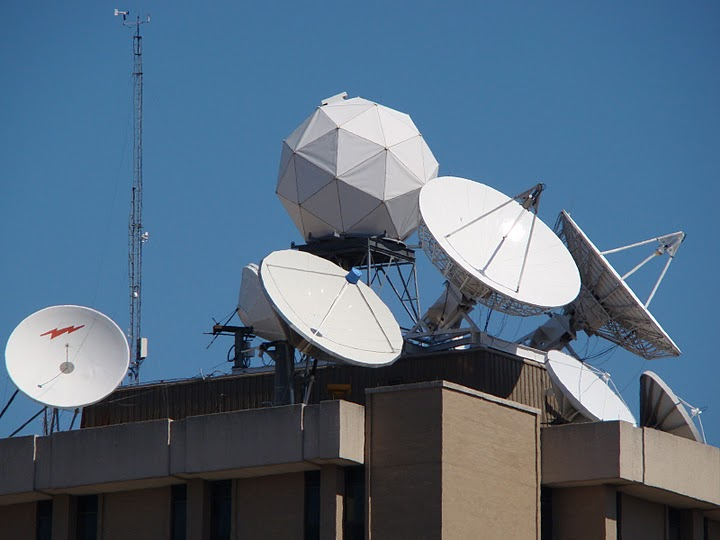 2016 MUG Meeting
UW SSEC    SDS Antennas Remotely Managed
X/L Band
 Honolulu Community College


Atlantic Oceanographic & Met Lab , Miami, FL


University of Puerto Rico


All are 2.4 m used for Tracking – Suomi NPP, EOS, Metop A&B, NOAA-18, 19 and FY3
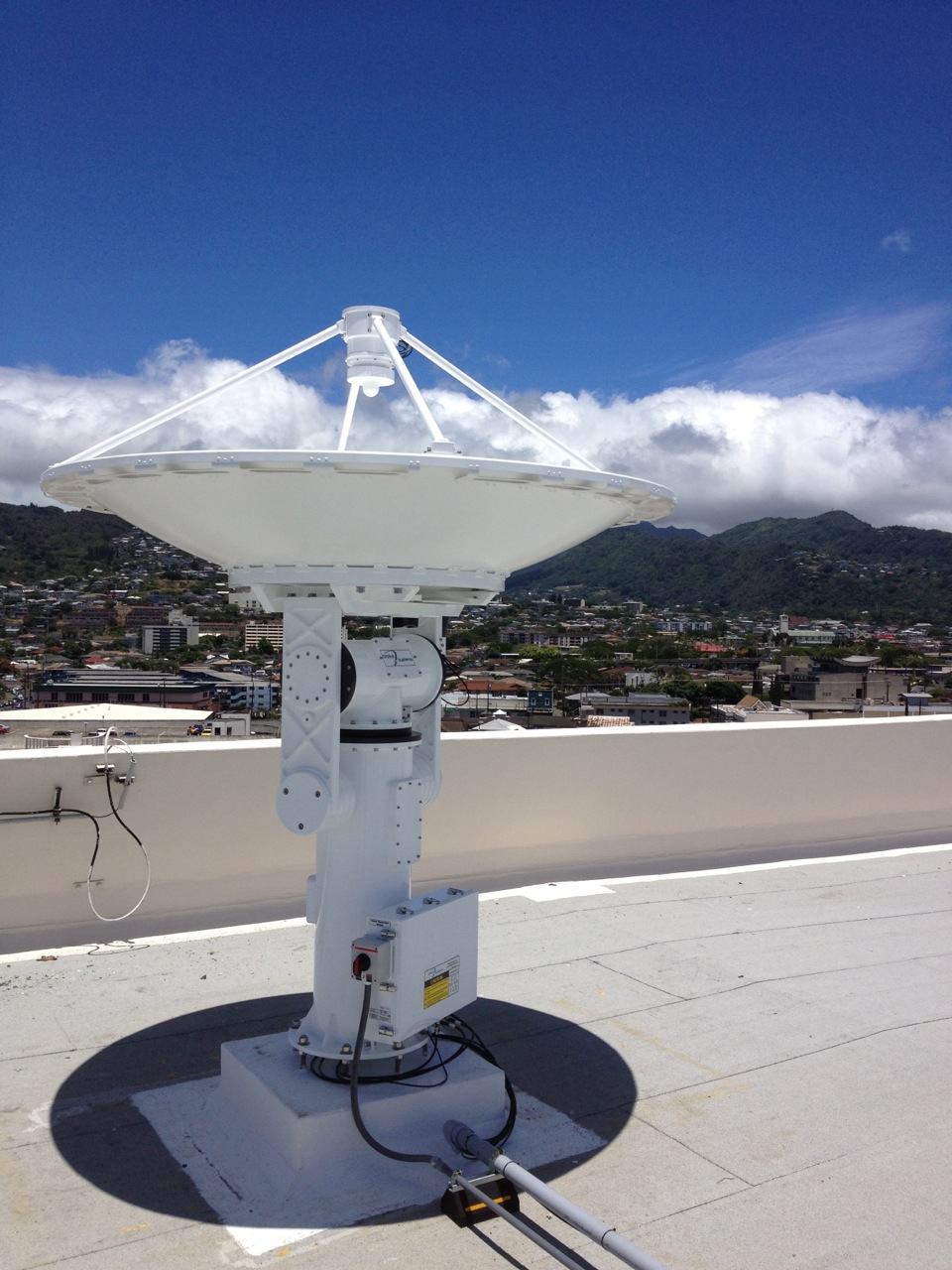 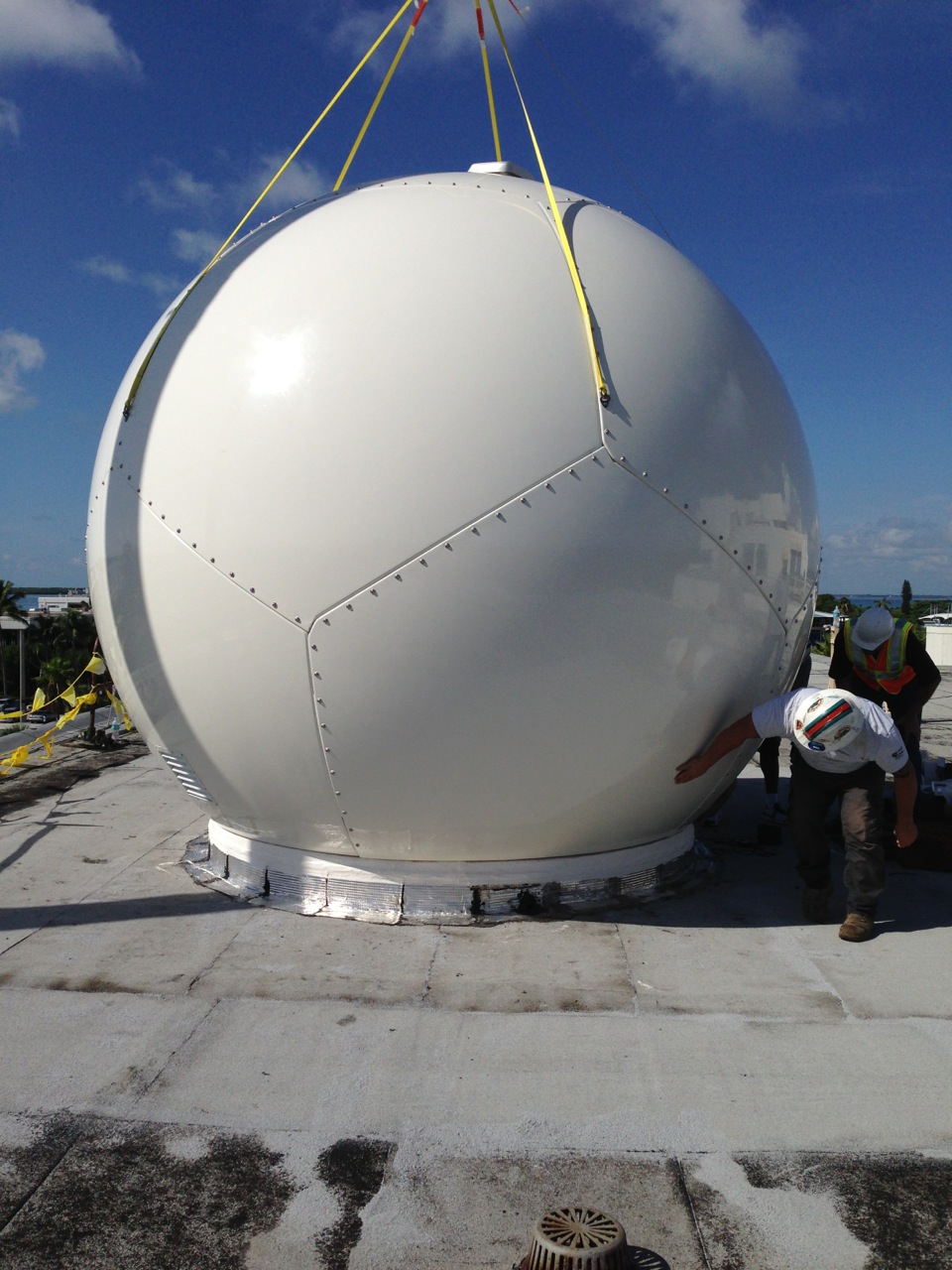 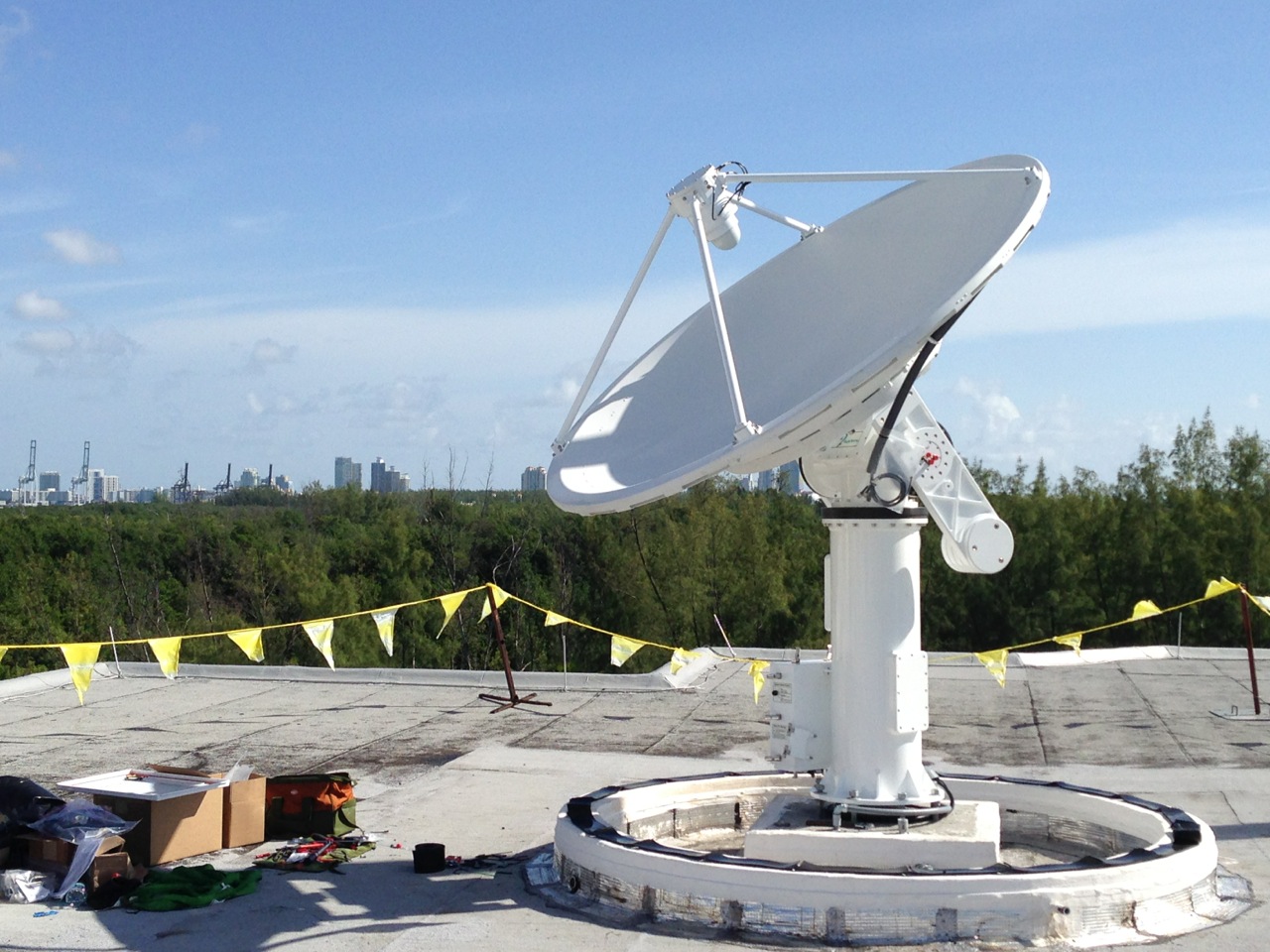 2016 MUG Meeting
Server room layout
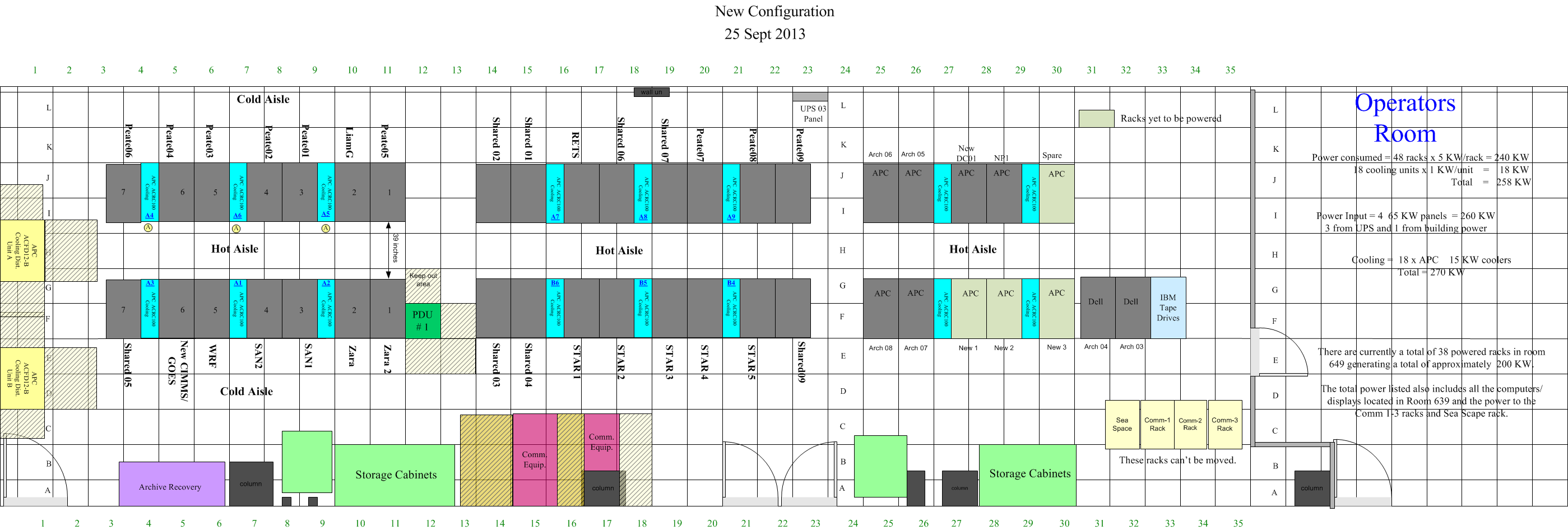 SIPS System
Research Clusters Shared Systems
Real-time ingest, process, and distribution
Research Clusters
Shared Systems
S4 Compute cluster
2016 MUG Meeting
SSEC SDS Incoming DataJanuary, 2016
420+ GB/day 
via Satellite
(C-band. L-band, X-band)
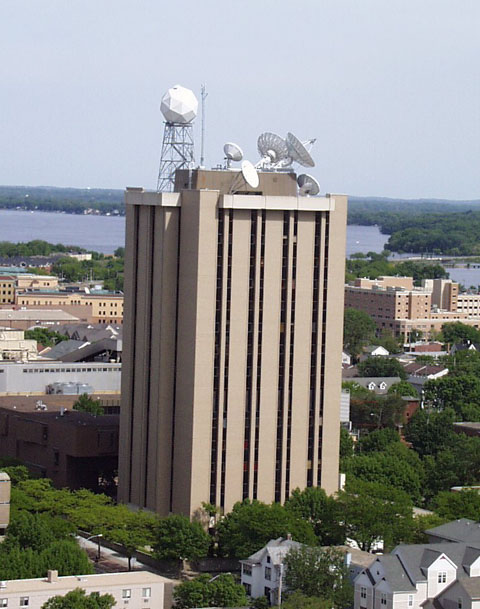 GOES satellites 		~72 GB/day
International Geo Satellites 		~360 GB/day
NOAA Polar			~27 GB/day
Landsat-8			~50 GB/day
Miscellaneous Polar 		~35 GB/day
MODIS polar  from NASA archive 	~150 GB/day
NPP (VIIRS CrIS ATMS)  		~1,800 GB/day
Noaaport			~300+ GB/day
2,600+ GB/day 
via Internet 
(ftp, LDM,  ADDE, http)
2016 MUG Meeting
SSEC SDS Incoming DataMay, 2015
170+ GB/day 
via Satellite
(C-band. L-band, X-band)
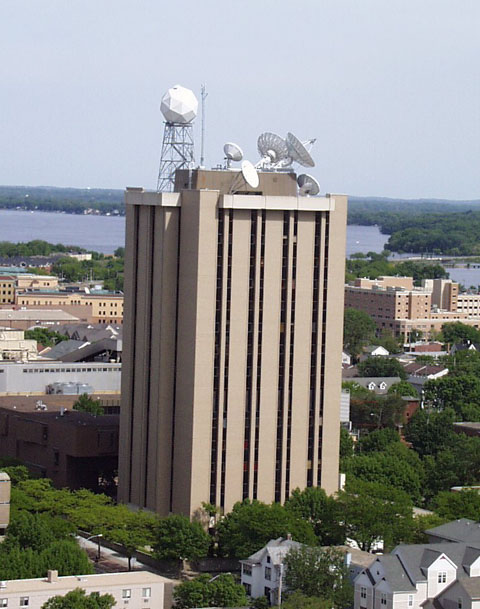 GOES satellites 		~96 GB/day
International Geo Satellites 		~360 GB/day
NOAA Polar			~27 GB/day
Landsat-8			~50 GB/day
Miscellaneous Polar and Non satellite 	~85 GB/day
MODIS polar  from NASA archive 	~150 GB/day
NPP (VIIRS CrIS ATMS)  		~1,800 GB/day
2,300+ GB/day 
via Internet 
(ftp, LDM,  ADDE, http)
2016 MUG Meeting
SSEC SDS Outgoing Data
Four primary methods of Data delivery
ADDE
HTTP
FTP
LDM  (Unidata local data manager)
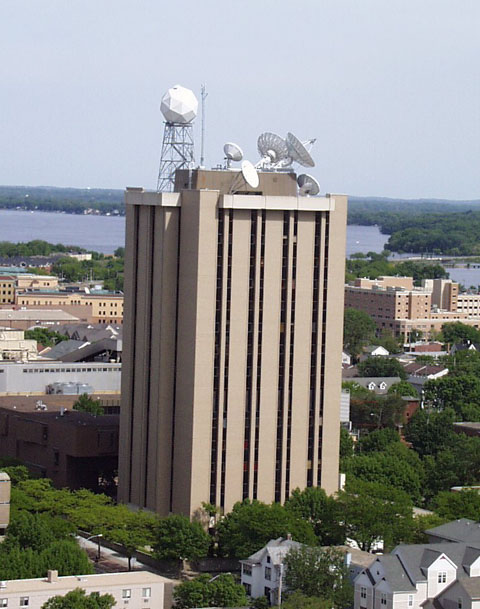 HTTP
ADDE
FTP
LDM
2016 MUG Meeting
Outgoing DataAs of November 1, 2016
On average over 875,000 ADDE transactions per day 
Over 4.1 TB data distributed per day via ADDE
In addition over 1 TB data distributed via ftp, http, and ldm
2016 MUG Meeting
Data Distribution
Realtime
McIDAS   ADDE  (Abstract Data Distribution Environment)
ftp
http
Ldm
Direct access via mount
WMS (Web map service)
Archive
ADDE
Direct Access
WMS
McFETCH
2016 MUG Meeting
Real-time Data
The SSEC Data Center receives data from 11 different geostationary satellites and 11 different polar orbiting satellites.  Most data are available in near real-time via ADDE.  Other methods of data access are available upon request.
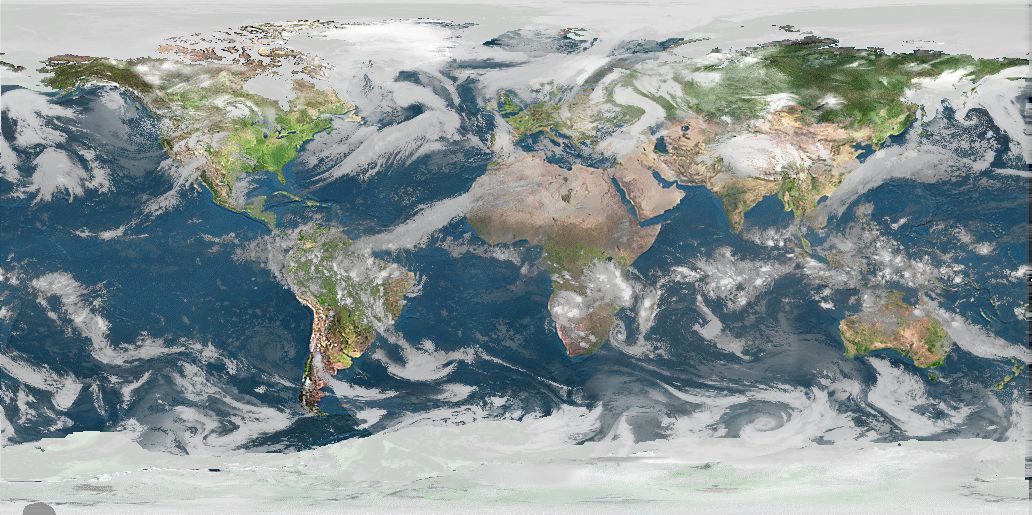 2016 MUG Meeting
Geostationary Satellites received
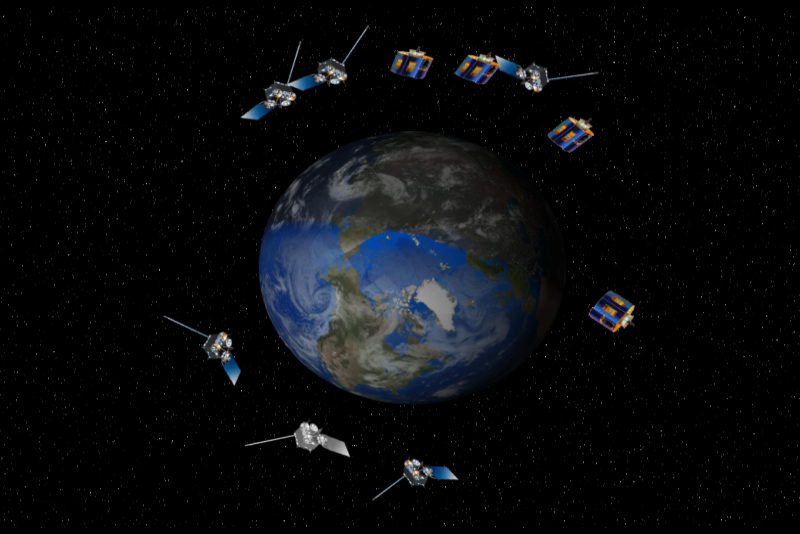 GOES-13 -East (75°W)
GOES-15 -West(135°W)
GOES-14 -Test (105°W)
Meteosat-10 (0°E)
Meteosat-7 (57°E)
Meteosat-8(near 57°E)
COMS (128° E)
FY-2E (86°E) 
FY-2G (105° E)
Himawari-8 (140° E)
Kalpana(74° E)
INSAT-3D(83° E)
2016 MUG Meeting
Geostationary Satellites Received at UW SSEC in 2016
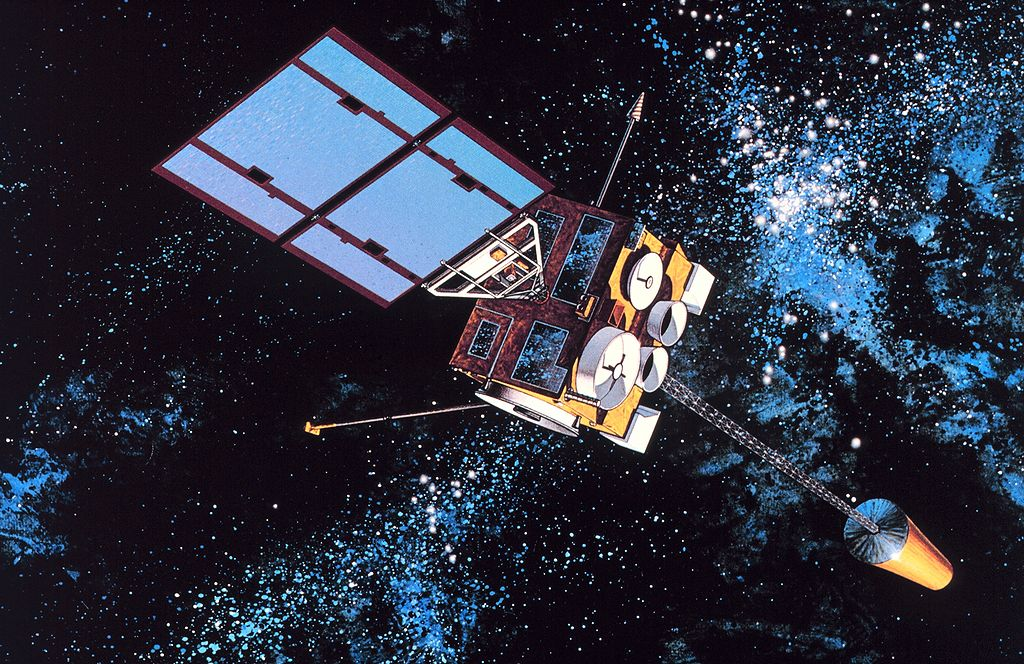 2016 MUG Meeting
Polar Satellites received
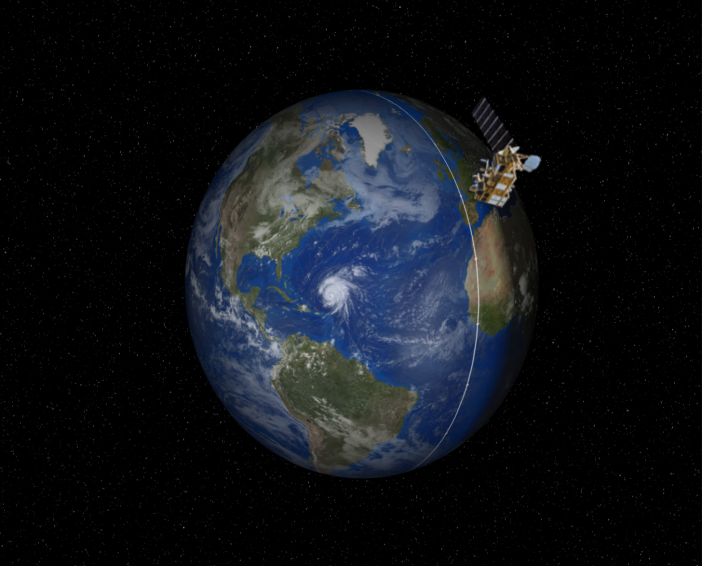 NOAA-15
NOAA-18
NOAA-19
METOP-A
METOP-B
Aqua
Terra
Suomi-NPP
Landsat-8
FY-3B
GCOM-W1
2016 MUG Meeting
19
Polar Satellites Received at UW SSEC in 2016
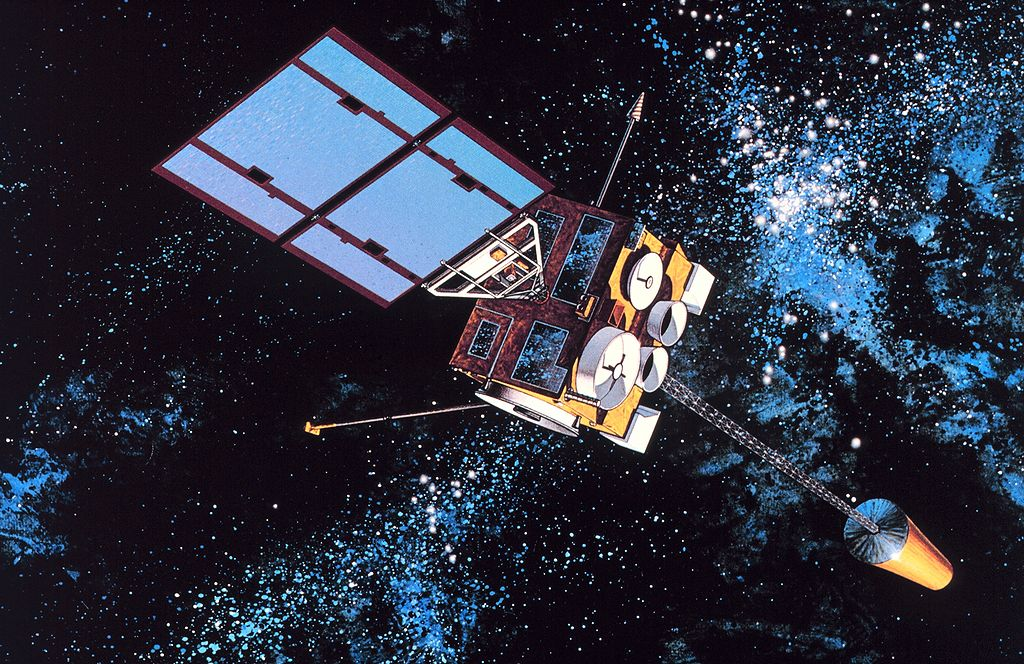 2016 MUG Meeting
Non-Satellite data
NOAAport
Text/Point
Model Grids
Radar
2016 MUG Meeting
Archive Data
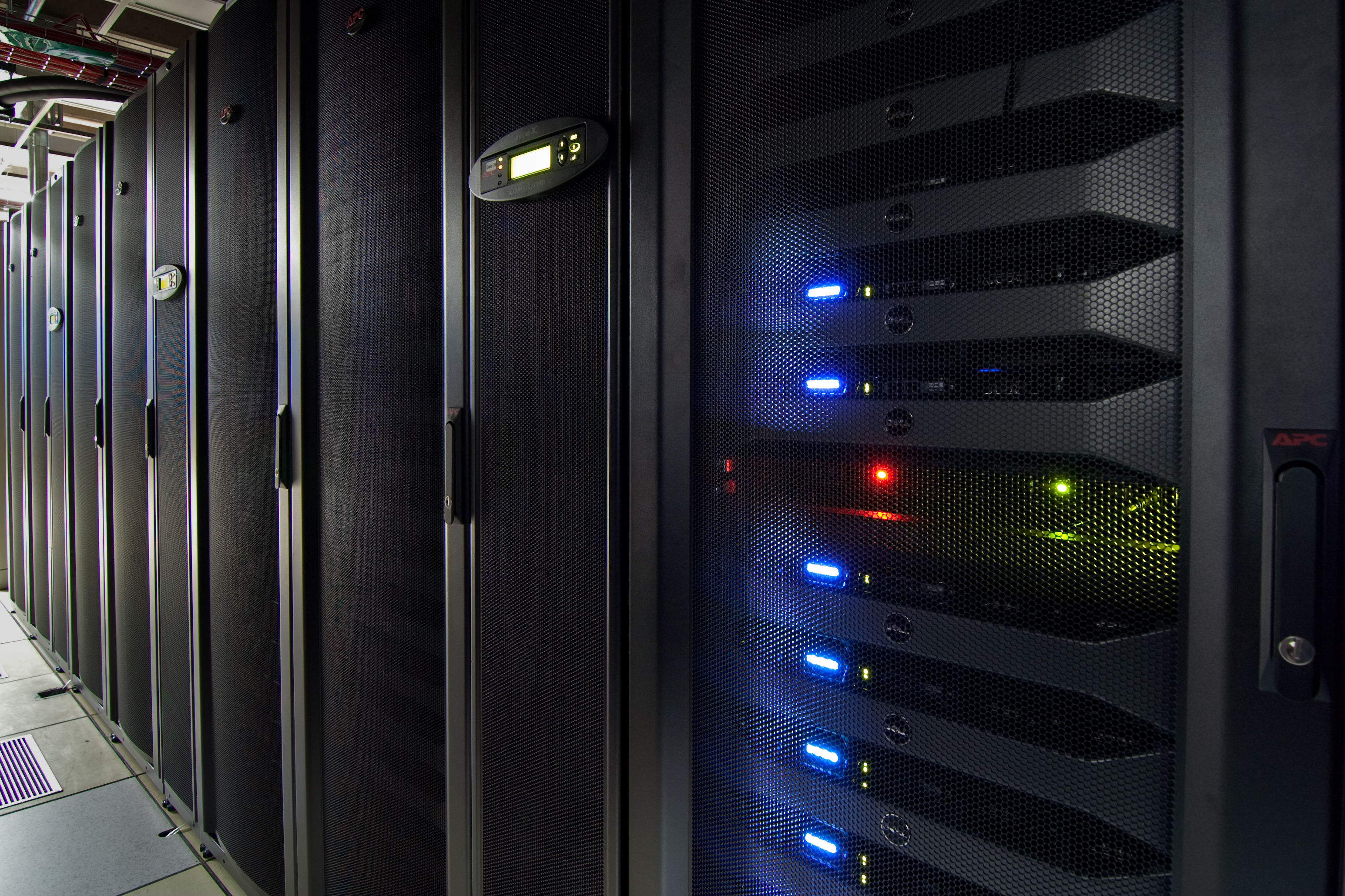 As of Dec 2015, over 975 TBs online.  
(closer to 1.5 PB when redundant data are included)

Grows approximately about ~150 TB/year
US Geostationary Satellites
GOES-8 through GOES-15 (1994-Present) (East, West , South America and test)
GOES-1 through GOES-7 (1978-1996)
SMS-1&2 (1978-1981)
2016 MUG Meeting
Archive Data
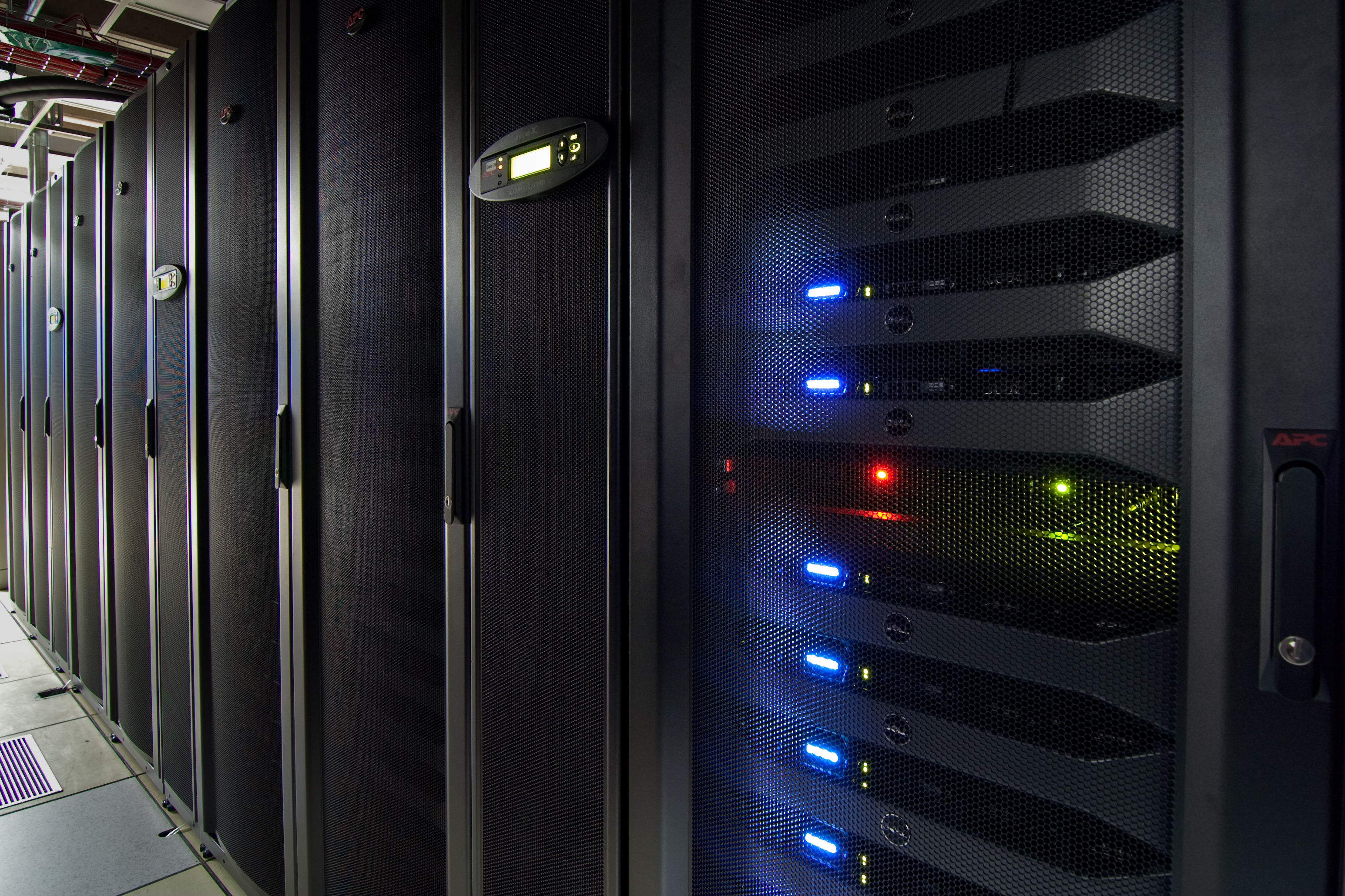 International Geostationary Satellites
GMS/MTSAT (1998-2015)
Meteosat/Meteosat IODC (1998-Present)
Meteosat-1 FGGE (1978-1979)
FY2 (2004-Present)
Kalpana (2005-Present)
Insat-3D (June 2014-Present)
COMS (June 2012 – Present)
Himawari-8 (March 2015 – Present)
2016 MUG Meeting
Archive Data
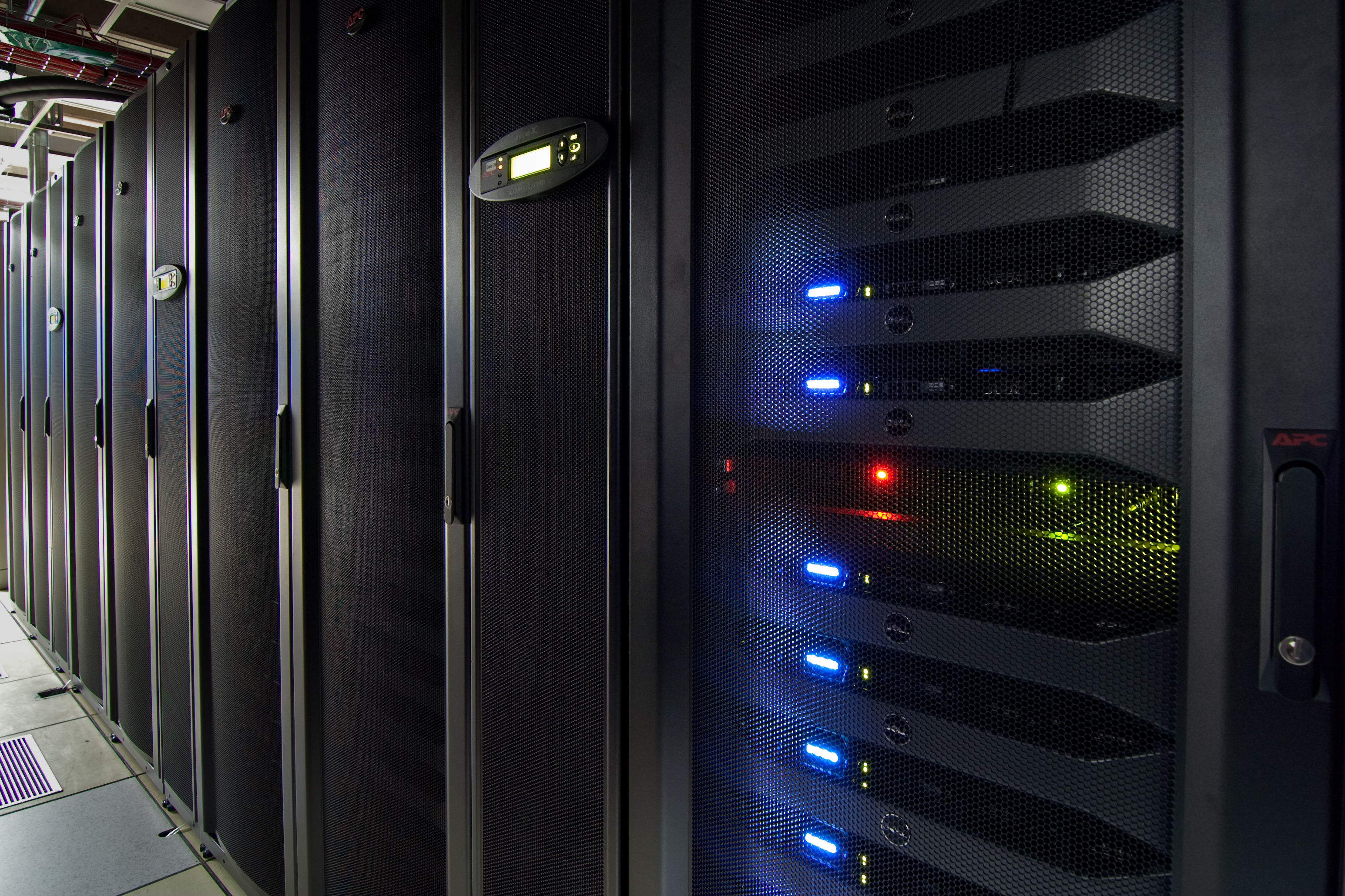 NOAAPORT/Conventional Data
Model Output (1996-Present)*
In situ Point Observations (1976-Present)
2016 MUG Meeting
Plans for GOES-R
Ingest
Distribution
Archive
2016 MUG Meeting
GOES-R Antenna Upgrade
2016 MUG Meeting
GOES-R Antenna Upgrade
2016 MUG Meeting
GOES-R Antenna Upgrade
2016 MUG Meeting
SDI-GRB Appliance
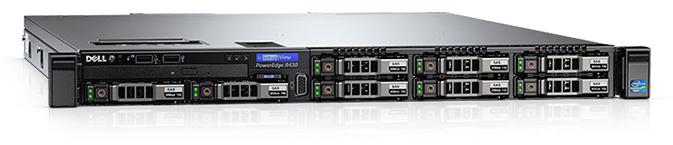 2016 MUG Meeting
SDI- GRB Appliance
RT-CSPP

Community Satellite Processing Package for Geostationary Data 
Assembles and Aggregates packets
GRB-R

GRB Reconstuctor
Writes/Fills NetCDF4 files and logs
rabbitMQ events
CSPP GEO
GOES-R Rebroadcast

GRB

CADU
(Channel Access Data Unit)
Partial CCSDS packets
NetCDF4
ABI (Advanced Baseline Imager)
GLM  (Geostationary Lightning Mapper)
MAG (Magnetometer)
SEISS (Space Environment In-Situ Suite)
SUVI (Solar Ultraviolet Imager)
EXIS (Extreme Ultraviolet and X-ray Irradiance Sensors)
ADDE servers
SFTP servers
SDI
Archive
Processing
Users
SSEC Datacenter Distribution
GOES-R Rebroadcast
GRB
CADU
(Channel Access Data Unit)
Partial CCSDS packets
SDI GRB Appliance (events via rabbitMQ)
NOAA Star
(PDA)
dcserve
(rabbitMQ)
sftp
rsync
ftps
Commercial
Cloud Provider
CCSDSPackets
sftp
NOAA Star
dcserve
(rabbitMQ)
rsync
(push)
SATBUFF
(non-realtime)
rabbitMQ
Level 1&2 Products
nfs
arcwrite
rsync/scp
ADDE Users
(optional rabbitMQ listener)
ClusterUsers
arcdata
nfs
nfs
arcserve
nfs
cspp-geo
GEOCAT/AIT
Level 2+Products
nfs
Science Product Validation Schedule
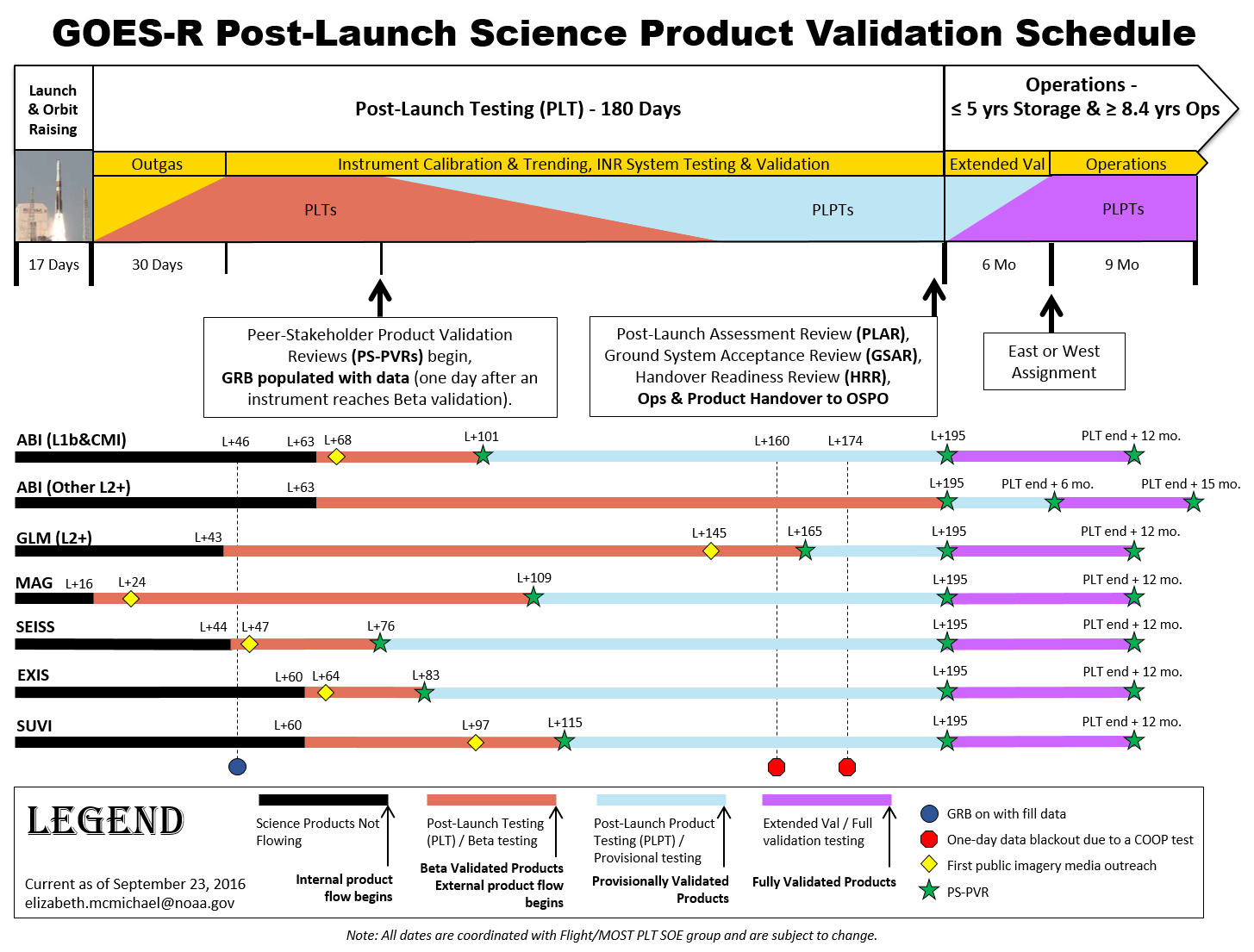 Assignment to GOES-East or GOES-West in November, 2017
ABI Imagery Distribution starts in Late February, 2017
First ABI image in
Early January, 2017
32
[Speaker Notes: The important point on this slide is to note when data flow occurs. The green stars mean a Peer Stakeholder – Product Validation Review (PS-PVR) will be held which appraises the status of product quality with respect to Program definitions. The PS-PVR Panel has the authority to declare products have achieved a product maturity level and provides guidance on work expected to achieve the next maturity level. The chair of the PS-PVR Panel is the GOES-R Chief Scientist. Once each instrument reaches Beta Maturity, data from that instrument will populate the GRB stream and thus all downstream users including PDA 
NWS determines when to release data to WFOs
Ground Segment internal flow of instrument data:  Commences upon completion of each instrument’s outgassing
Data will flow for path integrity test purposes to PDA and AWIPS
Data will flow for instrument vendor and CWG Cal/Val purposes to LZSS
Data will not be released from LZSS, PDA, AWIPS to any other downstream consumers other than instrument vendors, CWG, and CLASS.  The Unique Payload Services (GRB, HRIT/EMWIN, DCS) will also not yet distribute data.
First media image(s) for ABI will be released after Orbit Raising and initial image navigation and radiometric assessment]
GOES-R Archive
~500 GB/day netCDF
Archive ABI, GLM  netCDF (no level-2 products)
Parallel “archive” of GRB packets (first 6 months/TBD)
Level-0 archive
2016 MUG Meeting
Plans for GOES-R
External and Internal Data users will have ADDE access to:
ABI
GLM
L2 products from PDA
Special subscriptions to cloud based data feeds will be provided on request.
Archiving ABI, GLM, netCDF indefinitely
2016 MUG Meeting
Satellite Data Services Web Site
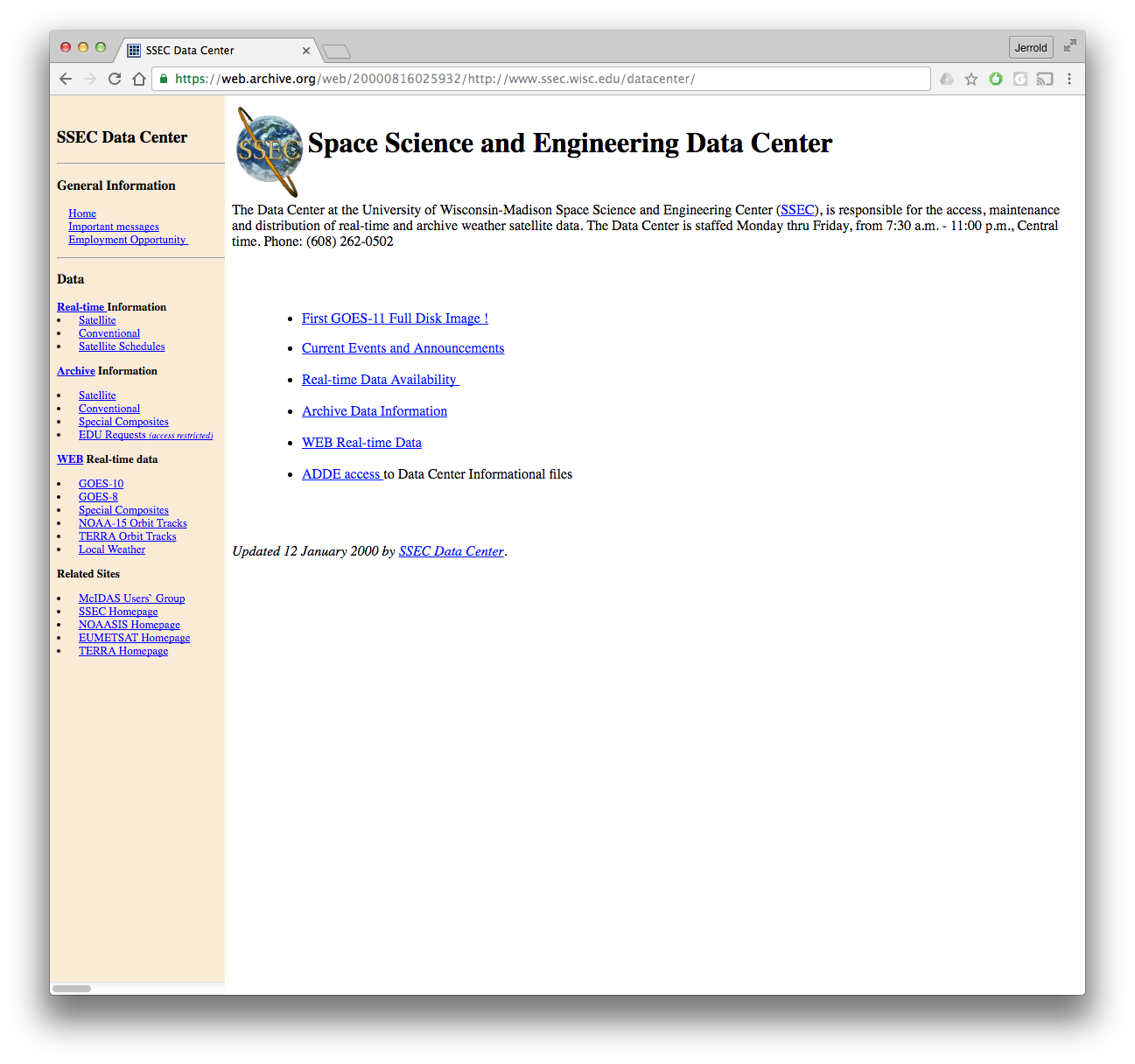 January 2000
2016 MUG Meeting
Satellite Data Services Web Site
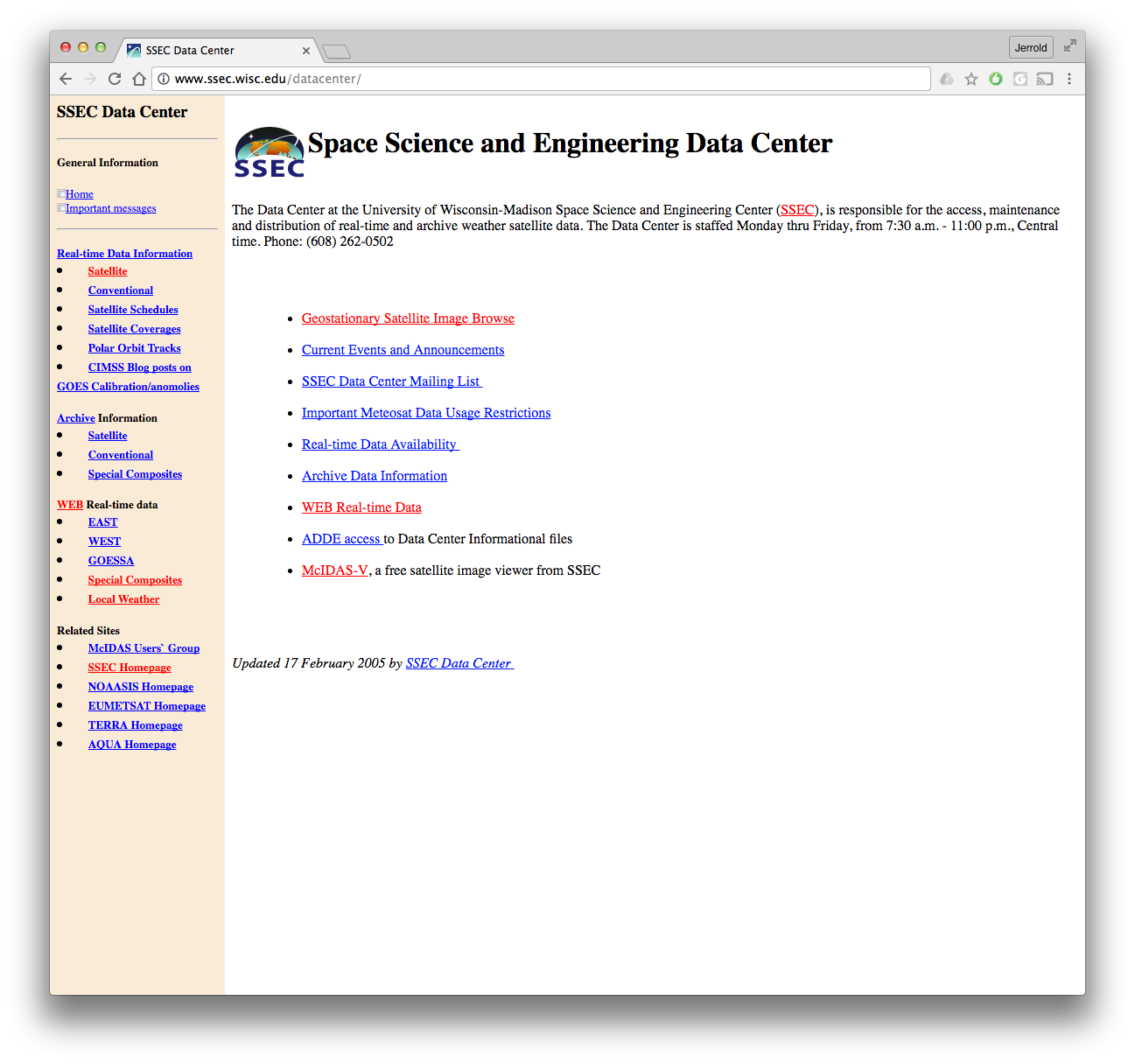 October 2016
2016 MUG Meeting
Satellite Data Services Web Site
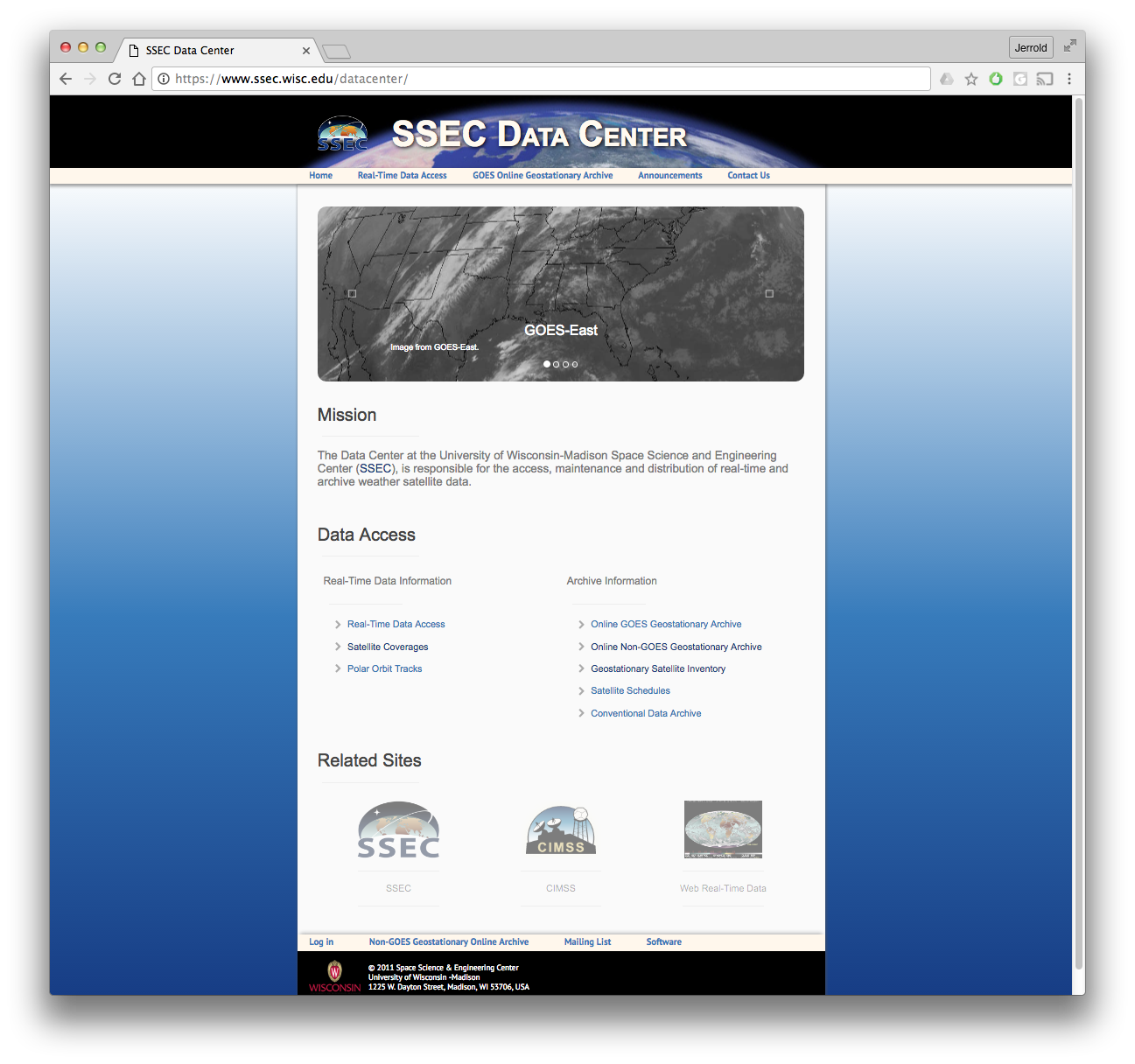 November 2016
2016 MUG Meeting
Other SDS Projects
2016 MUG Meeting
McFETCH Satellite Data Server
Dave Parker, Dave Santek, Bill Bellon, Clayton Suplinski, Rick Kohrs, Jerry Robaidek
2016 MUG Meeting
McFETCH Satellite Data Server
This is not new!

McWEB …. Ken Bywaters in 1995.
2016 MUG Meeting
McFETCH Satellite Data Server
Multi-format client-agnostic File Extraction Through Contextual HTTP
Allows access to ADDE archive servers 
Heavily dependent on McIDAS-X
Outputs all formats McIDAS-X can plus others
2016 MUG Meeting
McFETCH Satellite Data Server
Access via HTTPS
Any client that can request a URL, can access, subset, and remap satellite data from an ADDE server
Will eventually be integrated with inventory and RealEarth
Rolling out now
2016 MUG Meeting
McFETCH Satellite Data Server
Output formats:
2016 MUG Meeting
McFETCH Satellite Data Server
Must register for a unique data key
1 GB daily limit
1000 transaction per day daily limit
Data must be 180 days or older
2016 MUG Meeting
McFETCH Satellite Data Server
2016 MUG Meeting
McFETCH Satellite Data Server
To get a data access key:
Go to  http://www.ssec.wisc.edu/mcfetch
2016 MUG Meeting
WxSatS
Clayton Suplinski, Rick Kohrs,  Jerry Robaidek
2016 MUG Meeting
WxSatS
Interactive educational tool for visualizing SDS satellite data resources 
Uses WebGL, and can be viewed in a browser.
Mobile and VR options are possible in the future
2016 MUG Meeting
WxSatS
2016 MUG Meeting
WxSatS
2016 MUG Meeting
WxSatS
Go to: 

http://www.ssec.wisc.edu/datacenter/wxsats/

To try it out.
2016 MUG Meeting
End
2016 MUG Meeting